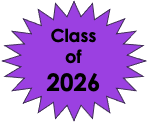 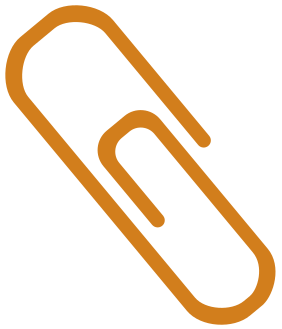 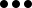 Cypress Creek High School
 9th grade Parent University
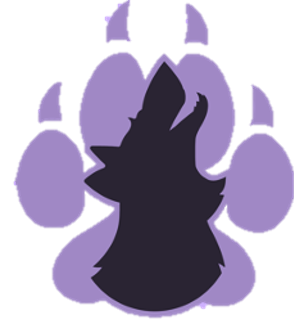 Mrs. Caminero
9th Grade 
School counselor
Mrs. Gricoski
9th Grade 
Assistant Principal
Welcome to coyote nation!
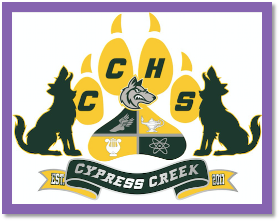 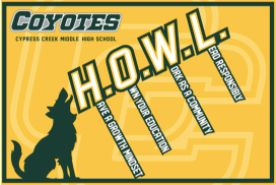 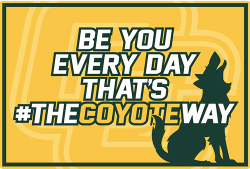 Meet your coyote team!
9th Grade
Assistant Principal
9th Grade
SCHOOL
COUNSELOR
PRINCIPAL
Donna
Gricoski
Carin 
Hetzler-Nettles
Cassie
Caminero
SUPPORT STAFF
Andrea Latimer-Chaney
Carol Donald
Sarah Franco
Cassie Adley
Allison Heck
Student Services Secretary
School Social Worker
College & Career Specialist
School Nurse
School Psychologist
Stay Connected!
Cypress Creek High School Website: https://cchs.pasco.k12.fl.us 
General information
Class of 2026 page: https://cchs.pasco.k12.fl.us/class-of-2026/ 
Students can make an appointment with counselor (student requests only)
Calendars (activity and testing)
MyStudent (grades, attendance)
MyLearning (student Class of 2026 page)
NAVIANCE (COLLEGE/Career planning)./
Howler Hub newsletter – For parents AND students 
Ed. 1 https://www.smore.com/pn3kv
CCHS Facebook: https://www.facebook.com/CypressCreekCoyotes/
CCHS Twitter: @thecoyoteway 
CCHS Counselor Twitter: @counselorshowl
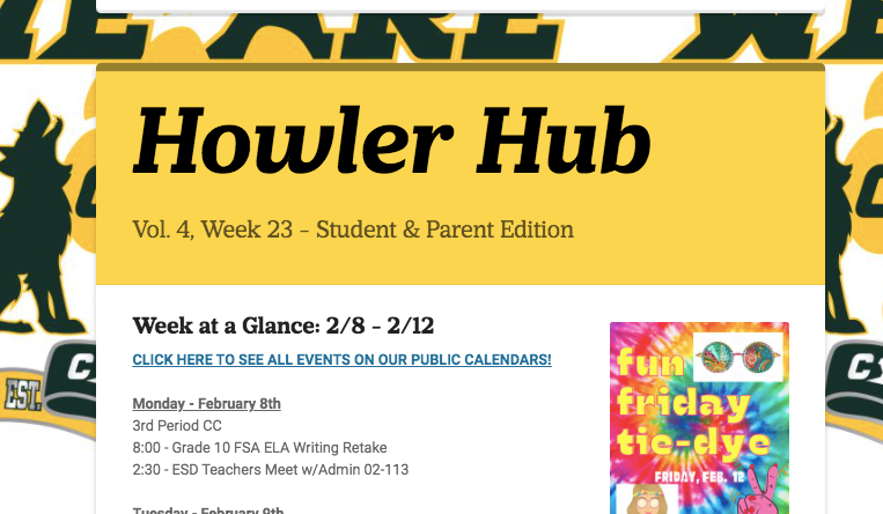 BELL SCHEDULES
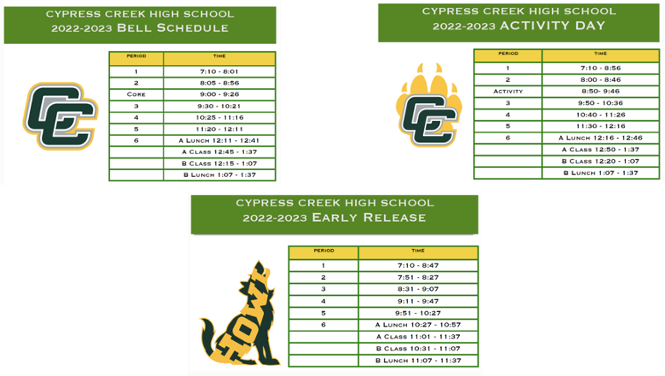 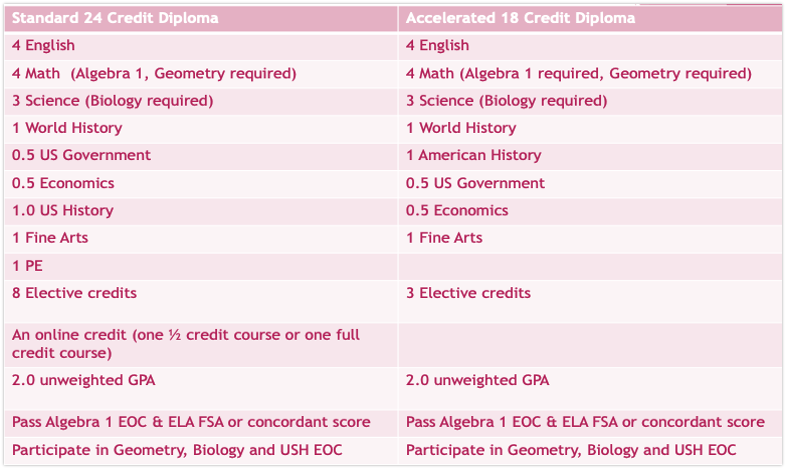 TESTING
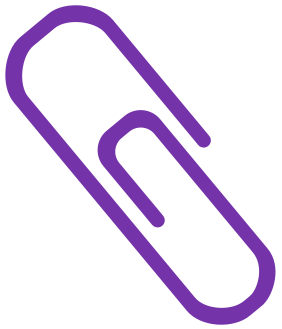 It is important for your student to be present and try their best on the state exams
A passing score on the Algebra 1 EOC and Reading FSA ELA are required to graduate
Algebra 1 EOC: Taken end of year during 9th Grade
Reading FSA ELA: Taken end of year during 10th grade
Concordant scores can be used on PSAT, SAT, and ACT
Algebra 1, Biology, Geometry, US History EOCs – exam counts as 30% of student’s final yearlong grade
Families are encouraged to apply for Free/Reduced Lunch (if approved, testing waivers may be applied)
PARENT TEACHER CONFERENCES
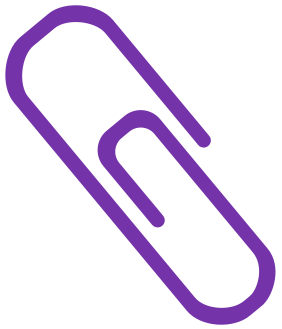 Parent/student should reach out to the teacher directly to try to rectify concerns prior to contacting Carol Donald, our Student Services Secretary.
Meetings can be scheduled through Ms. Donald in the Student Services Office at 813-346-4400
Students are encouraged to attend.
PTC and IEP/504 meetings will be primarily held virtually
Schedule changes will only be made if:
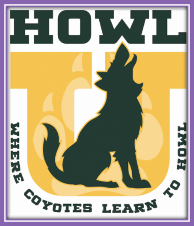 The student has already taken the course
A prerequisite is required for a course on your student’s schedule
No schedule changes if a student wants a different lunch
ACADEMIC HELP
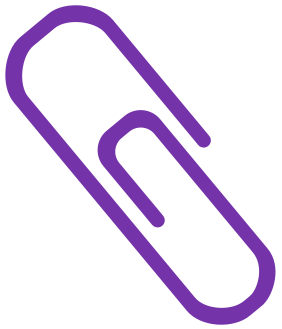 Academic lunch with teacher is available during lunch period
Contact the individual teacher for individual support after school
Counselor is available on the stage during both lunches
Coyote Core 
NHS Tutoring after school
CCHS WEBSITE
www.cchs.pasco.k12.fl.us
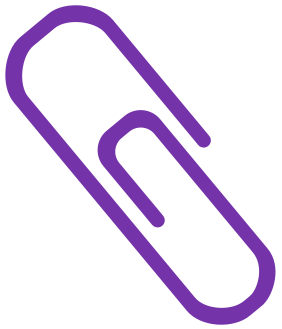 Attendance
How to report an absence
Athletics Info
Car Loop Instructions
Volunteer Application
Payment of School Fees
Activities scheduled
for 22-23
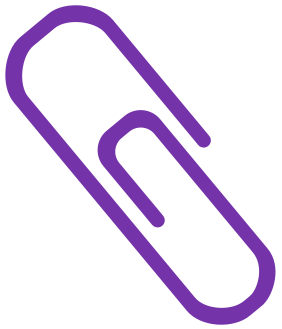 After School Club Days
Pep Rallys
Grade Level Meetings
Athletics
Homecoming & Spring Howl
Powderpuff & Homecoming Dance
Dress-up Days
College/Career specialist
Mrs. adley (Office in the media)
SAT/ACT Testing
College Application Process
Scholarships
Financial Aid
Military Recruitment
Careers and Trades 
Resume and Interview Skills
Post-Graduation Planning
Options after
graduation
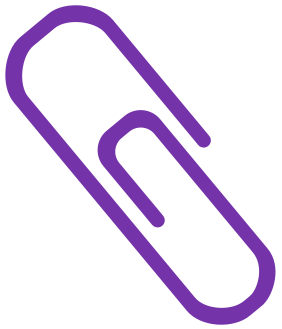 4-YEAR UNIVERSITY BACHELORS DEGREE (USF, UF, FSU)
2+2 PLAN=2 YEARS AT PHSC (AA)/2 YEARS AT A UNIVERSITY
ASSOCIATE OF SCIENCE (2 YEARS + ENTER WORKFORCE)
TRADE OR TECHNICAL COLLEGE/APPRENTICESHIP
ENTER THE WORKFORCE
ENLIST IN THE MILITARY
Bright futures
Gold Seal
Florida Academic Scholars
Florida Medallion Scholars
•3.0 weighted GPA in non-elective courses
•3.5 unweighted GPA in vocational courses (3 credits in vocational program)
•4 English/4 Math/3 Nat. Science/3 Social Science/HOPE
•Qualifying scores on ACT, SAT, or PERT 
•30 community service hours or work-based hours
•$39-$48 per credit hour (depending on program)
•Up to 72 college credit hours in a vocational program of study
•3.0 weighted GPA in core classes (plus two years foreign language)
•1210 SAT or 25 ACT
•75 community service hours or work-based hours
•75% tuition and fees paid to a Florida public university or college (100% paid for state/community college)
•Renewable for four years (2.75 GPA and a minimum 12 hours per semester)
•3.5 weighted GPA in core classes (plus two years foreign language)
•1330 SAT or 29 ACT
•100 community service hours or work-based hours
•100% tuition and fees paid to a Florida public university or college
•Renewable for four years (3.0 GPA/minimum 12 hours per semester)
Service Opportunities
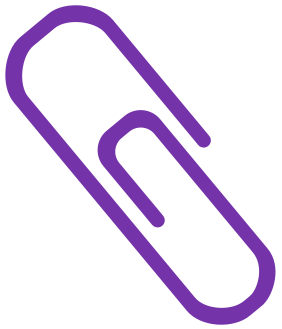 Pasco County Library
Gulf Hospice Thrift Shoppe
Pasco County Animal Shelter
Florida Hospital
Habitat for Humanity
Big Brothers/Big Sisters
School events
Feed Tampa Bay
WCAA 
Community Events
University Considerations
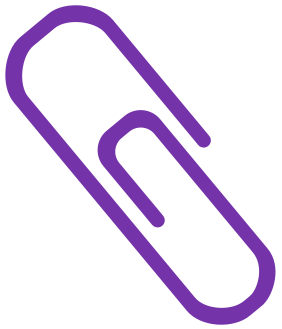 Rigor of coursework: AP/Dual Enrollment, additional math/science courses, most difficult classes offered CCHS
Two years/units of the same foreign language
GPA (weighted core 9th-11th grade)
SAT or ACT scores (all Florida public universities)
Holistic Review: Essay, Service, Leadership, Extracurricular
College/Career 
2026 Remind
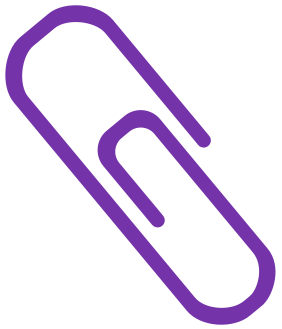 TEXT @adleycc26 TO 81010
SAVE THE DATE!
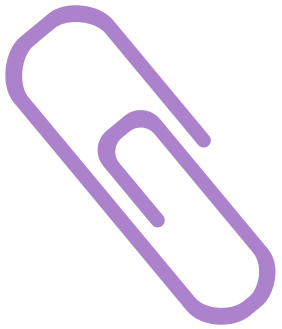 Open House:
“Meet the Teachers”
August 5th
8am-11am
12pm-3pm
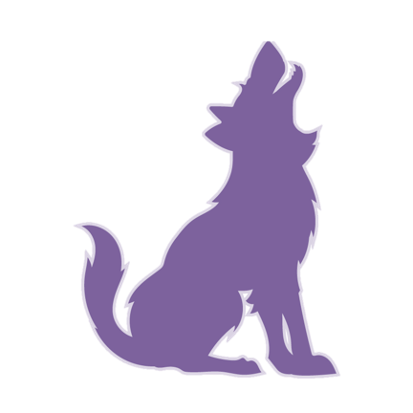 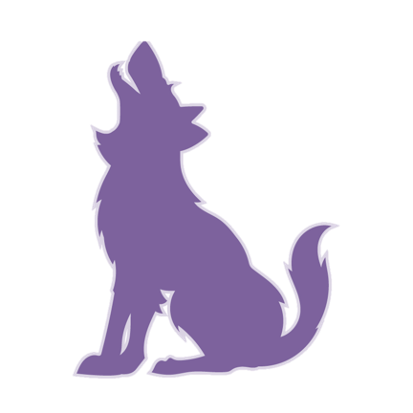 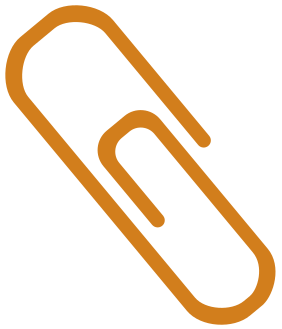 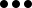 QUESTIONS?